ЛЕТНЯЯ ПРОФИЛЬНАЯ СМЕНА «Вдохновение»
Руководитель Мухамадиева И.В.
Цели:
Развитие творческих способностей на основе включения детей в разнообразную творческую, общественно значимую и личностно привлекательную деятельность. (Образовательные задачи)
Создание условий для развития межличностных отношений в коллективе. (Воспитательные задачи)
Создание условий для полноценного отдыха и оздоровления детей. (Здоровьесберегающие задачи)
Задачи:
Создание условий для реализации творческих способностей детей.
Организация и проведение практико-обучающих мероприятий. (занятия, викторины, праздники и др.)
Организация    значимой общественно-полезной деятельности, содействующей  развитию лидерских и организаторских способностей детей.

Профилактика    физического    и    психологического    здоровья    детей    путем
 осуществления комплекса социальных и физкультурно-спортивных мероприятий. (Оздоравливающие мероприятия)

Организация мероприятий способствующих общению с природой и животным миром.
Социальные партнёры
Библиотека №1
Конно-спортивный клуб «Мустанг»
Бассейн ТОГУ
Зоосад им. Сысоева
Фабрика мороженого «Зайца»
Музей Краснофлотского района МАУ ДО ДТДиМ «Северное сияние»
Изобразительные техники(песчаная графика, живопись пластилином, рисунок на асфальте, работа с бумагой)Песчаная графика
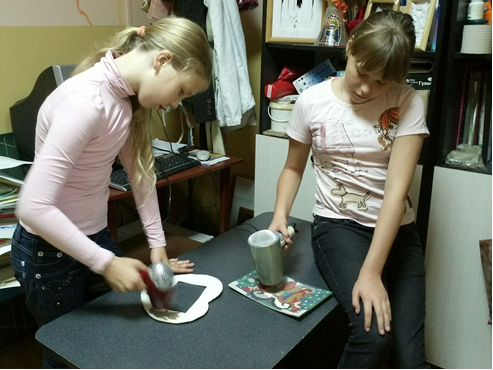 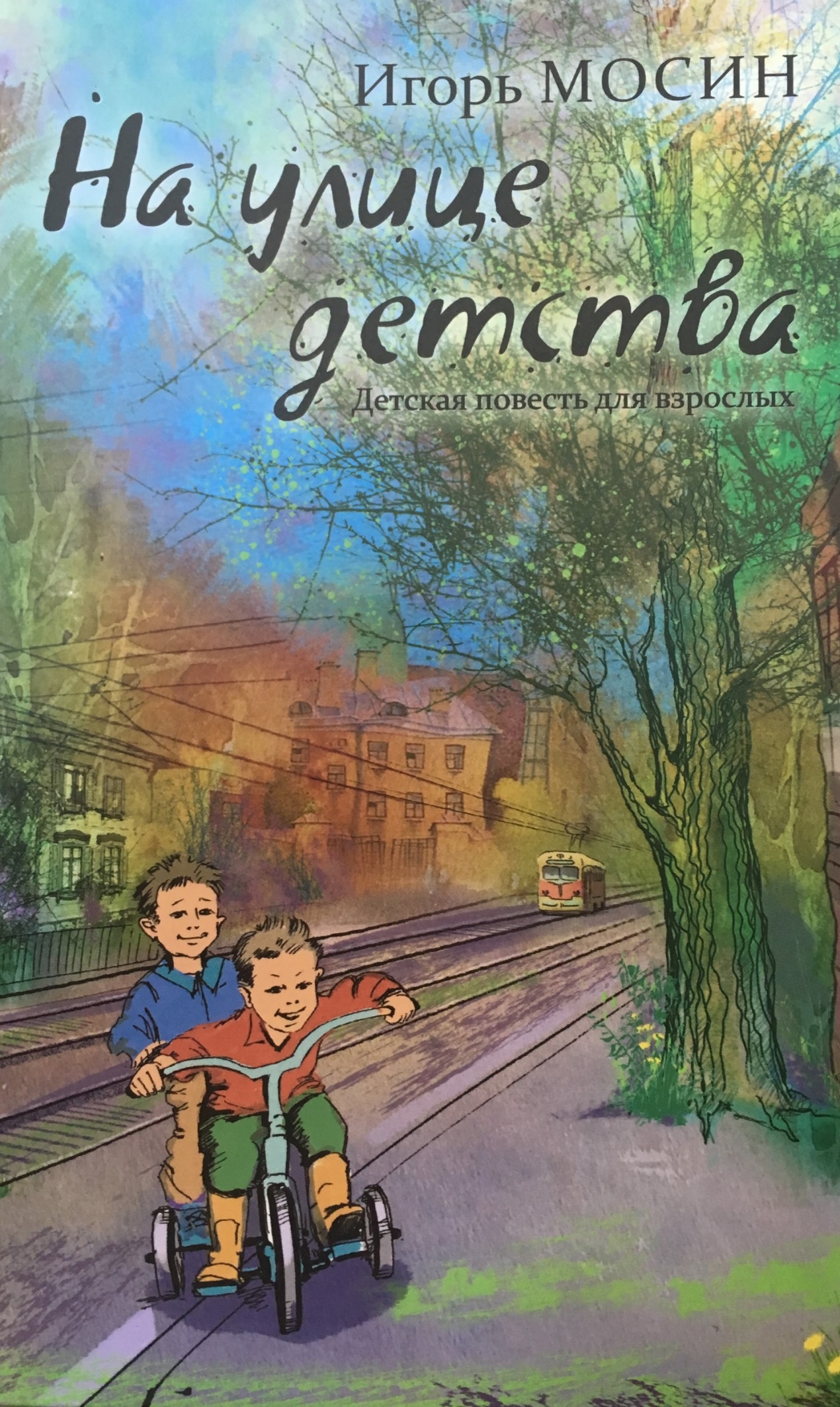 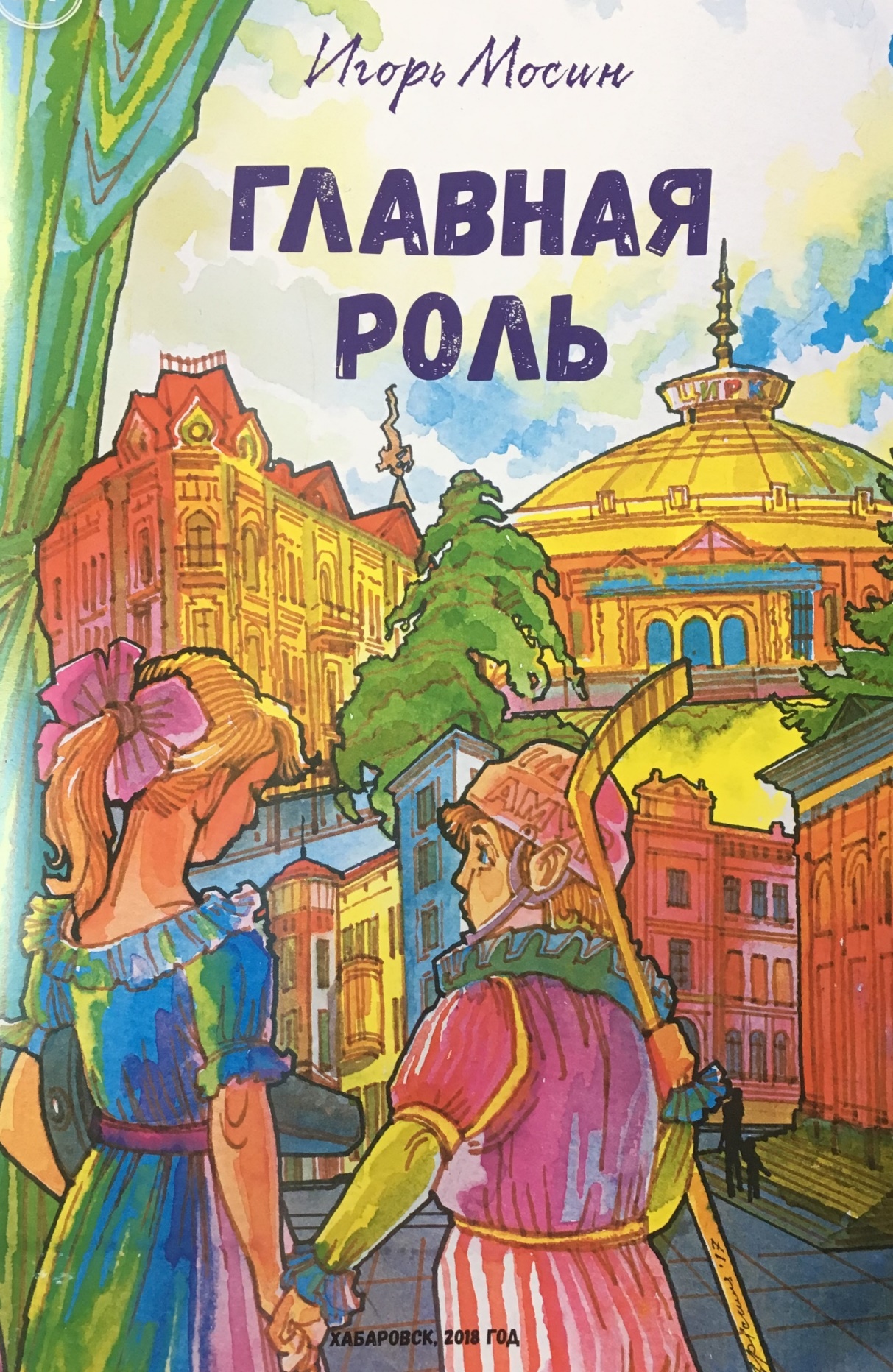 Музей Краснофлотского района
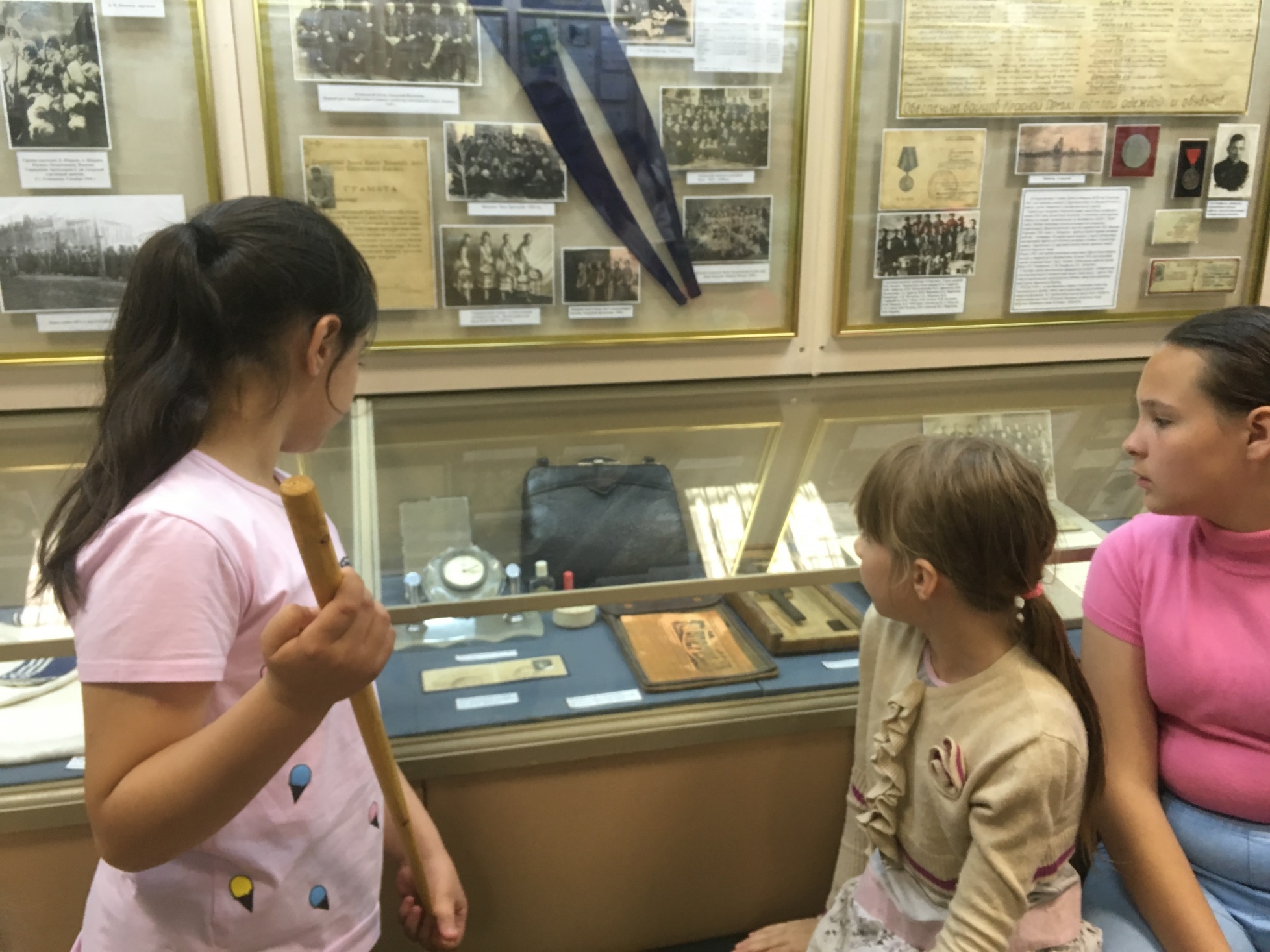 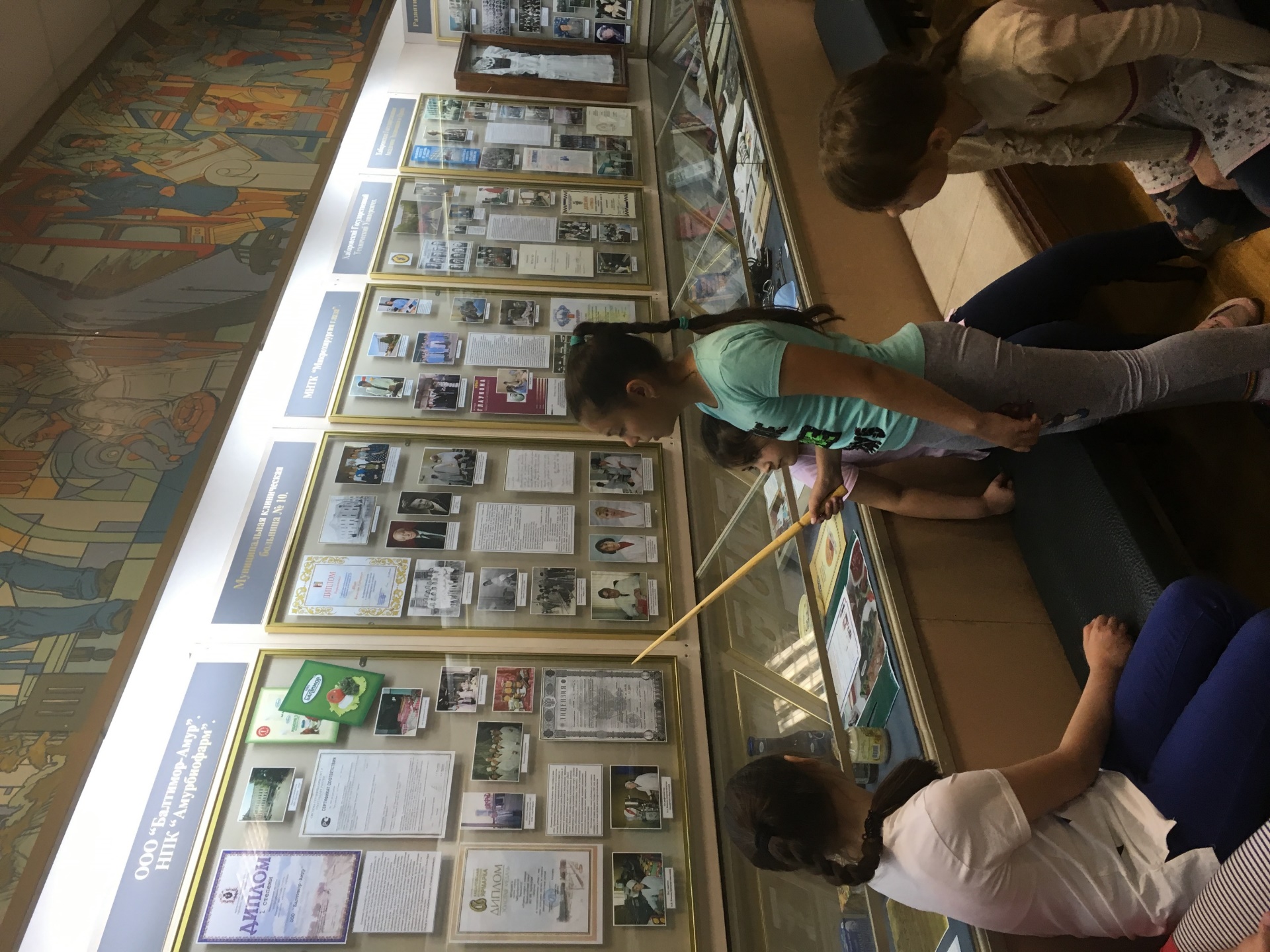 Утренняя гимнастика
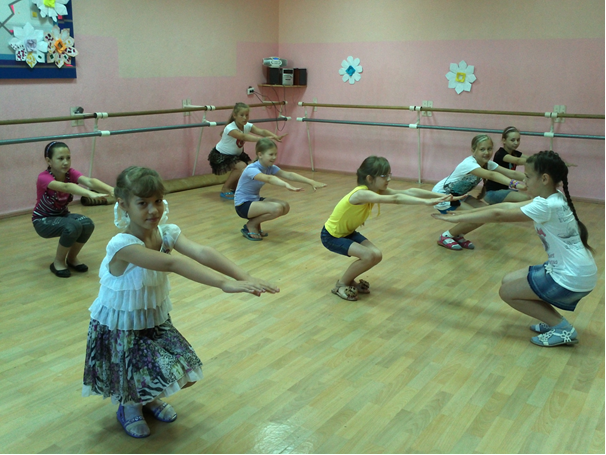 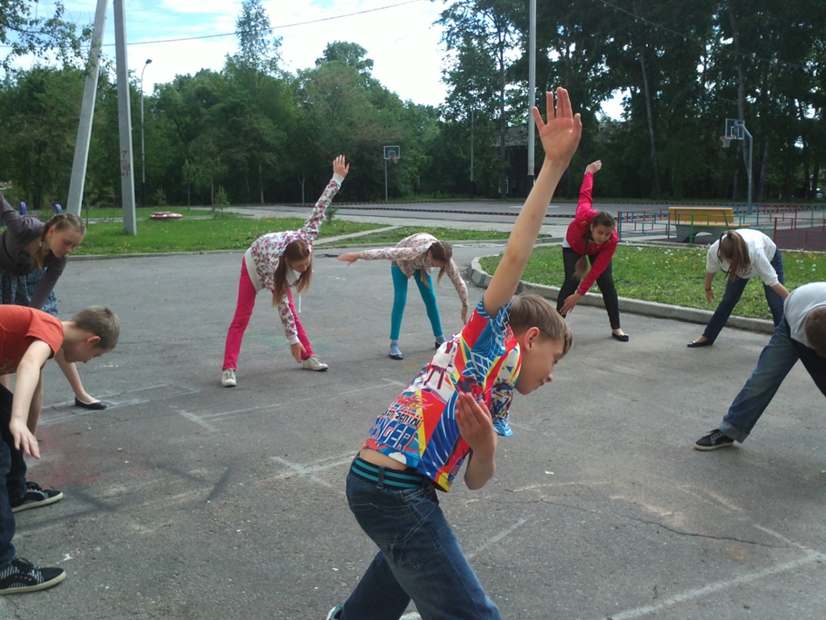 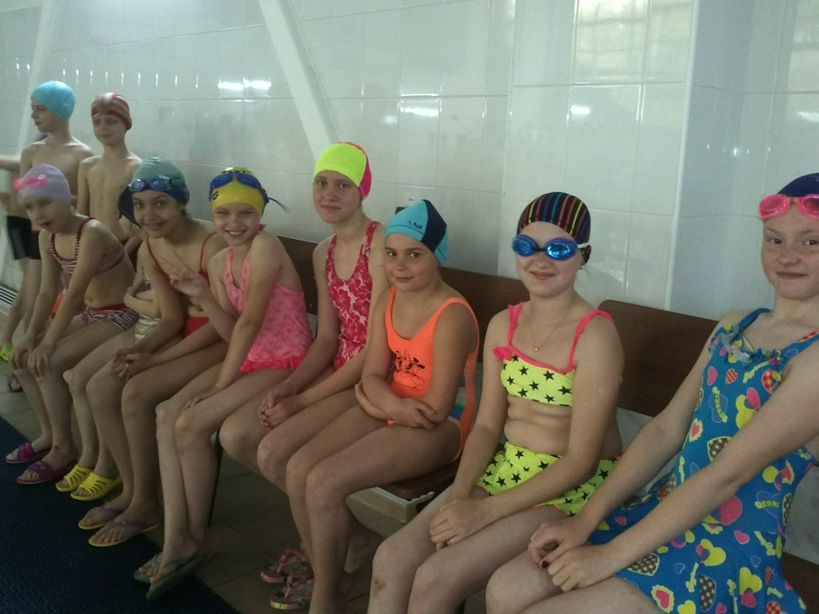 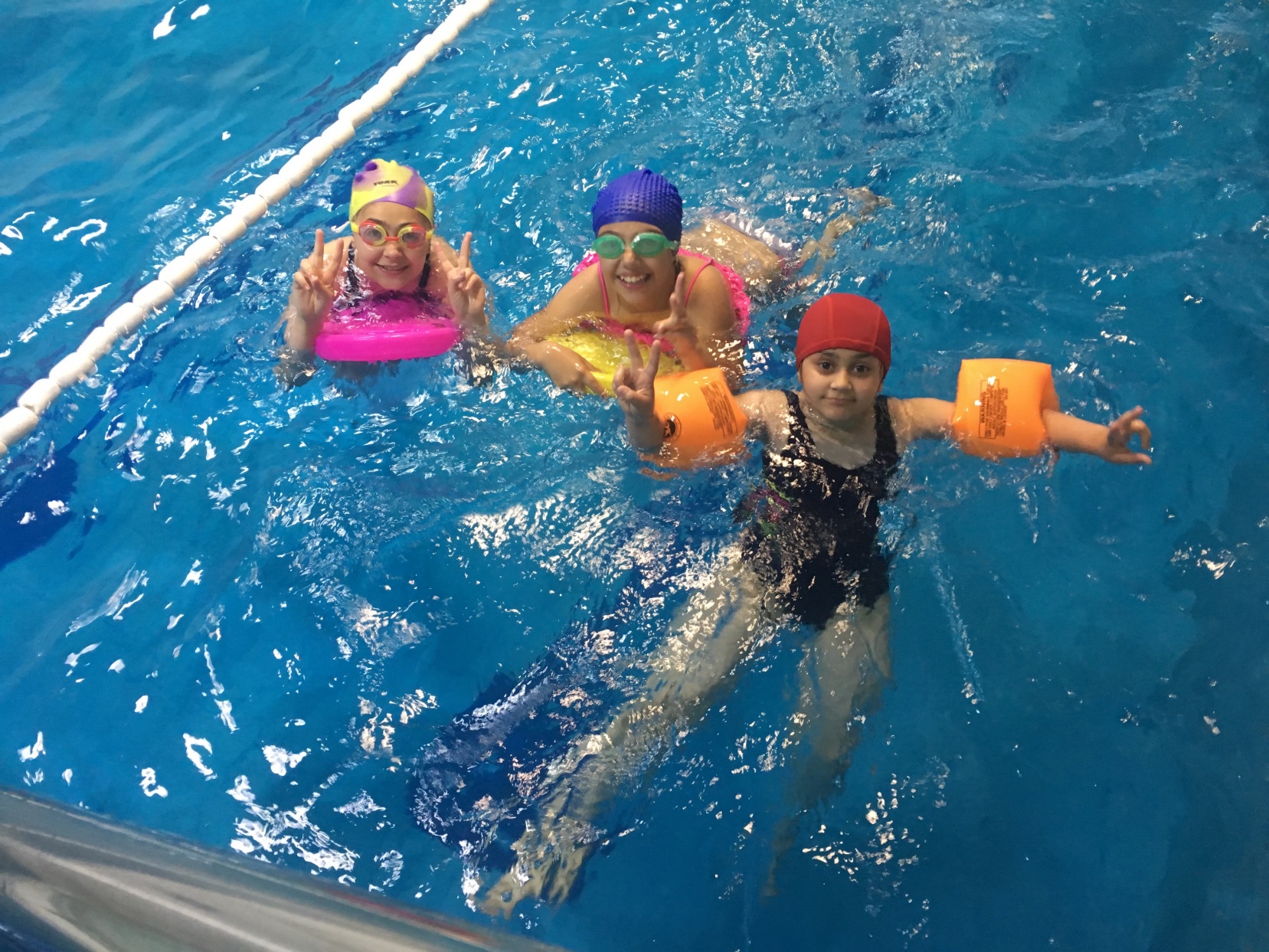 Спортивные игры
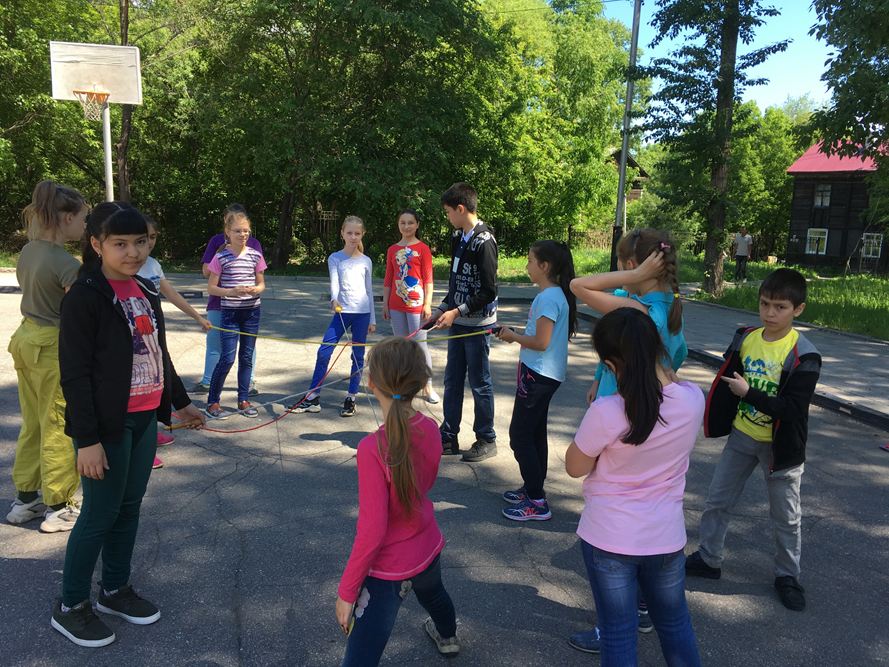 Конноспортивный клуб «Мустанг»
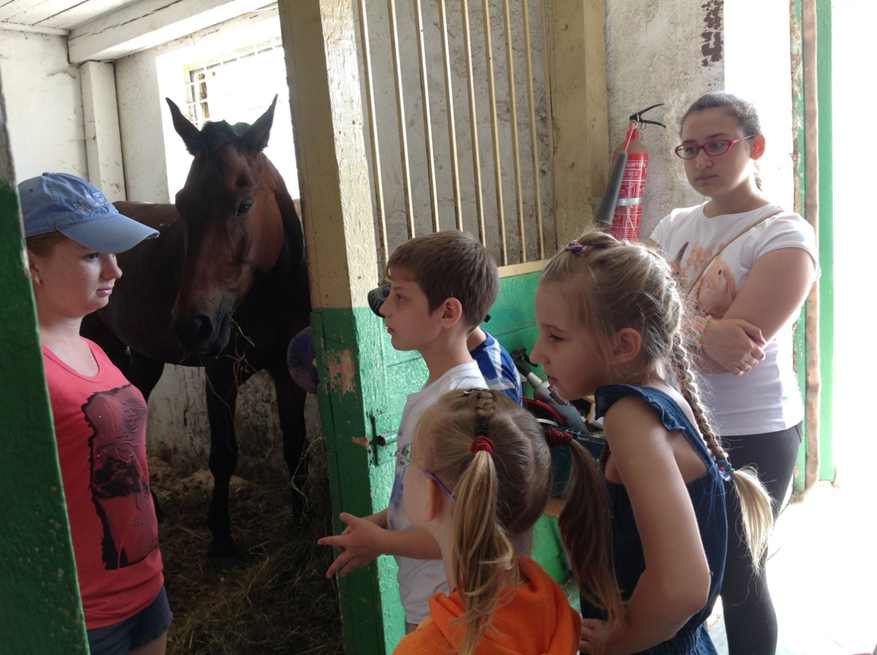 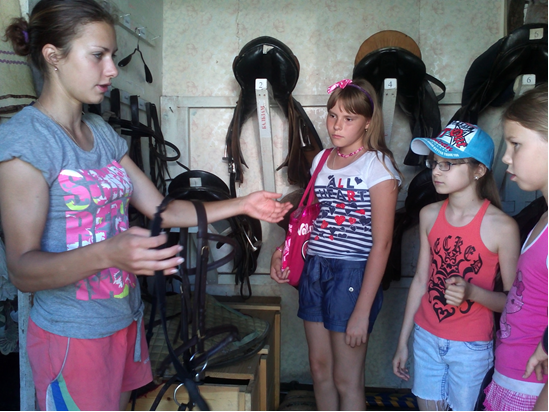 Мотиваторы или система поощрениядети «зарабатывали» смайлики за активное участие в жизни смены, за хорошее выполнение рисунка (работы), за отличное поведение, за победы в конкурсах и др.